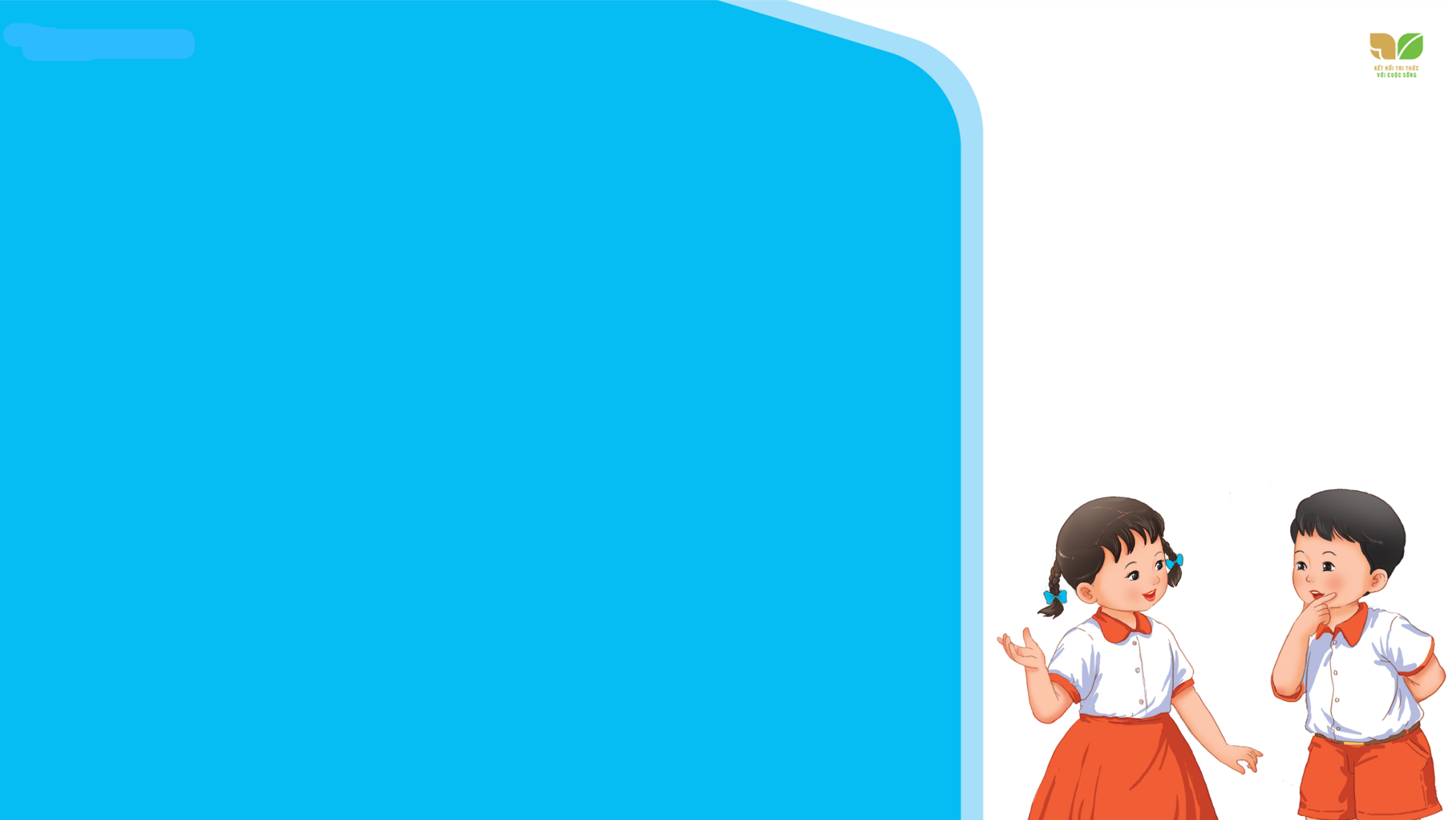 TIẾNG VIỆT 2
KHỞI ĐỘNGÔ chữ bí mật
[Speaker Notes: HS làm việc nhóm đôi, 1 bạn hỏi và tự mời bạn khác trả lời]
AI TINH MẮT?

Tìm hoặc thêm dấu thanh để có các từ ngữ nói về tình cảm anh em trong gia đình.
[Speaker Notes: Từ đó dẫn vào bài ngày hnay …]
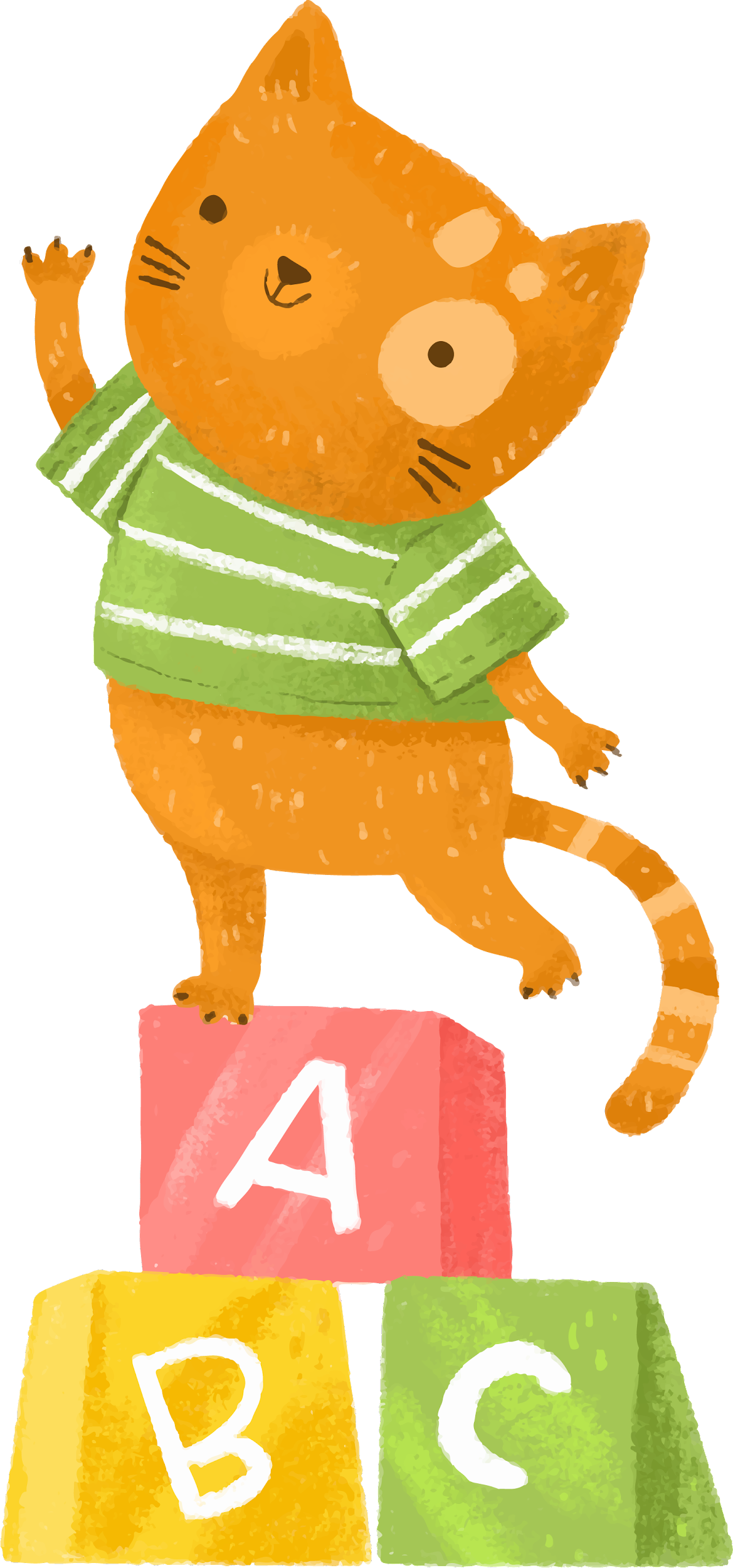 Thứ …. ngày … tháng ….. năm 2021
Bài 25SỰ TÍCH HOA TỈ MUỘI
Nói và nghe: Hai anh em
S/111
1. Dựa vào câu hỏi gợi ý, đoán nội dung của từng tranh.
Hai anh em
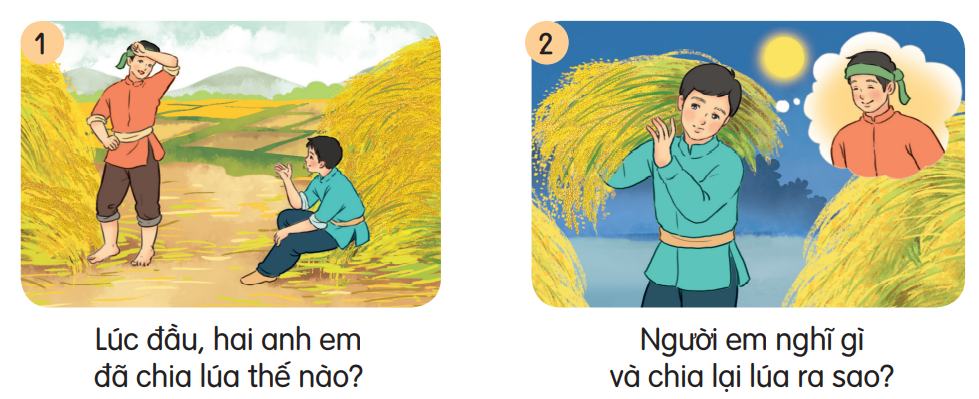 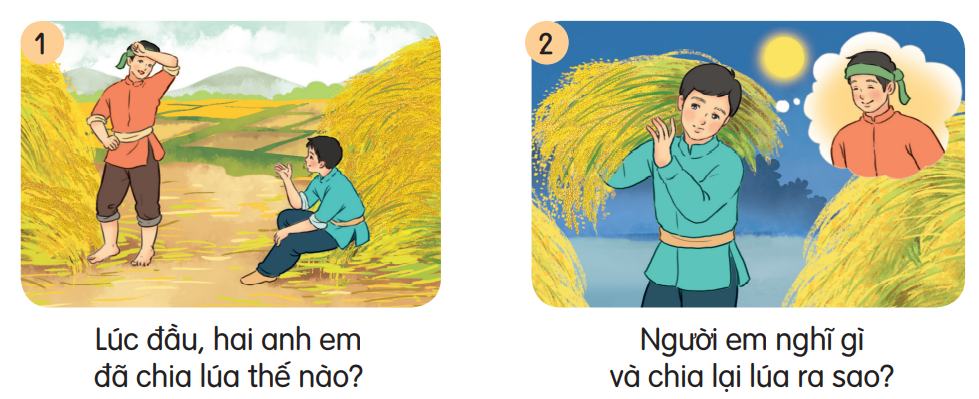 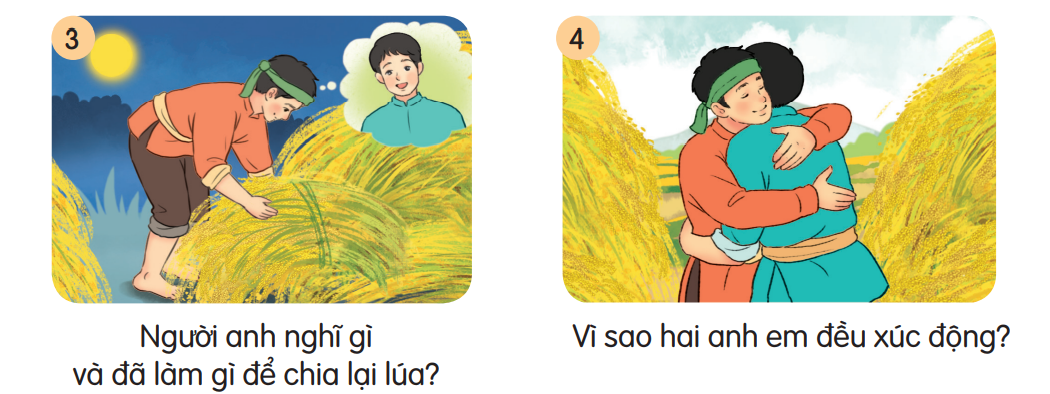 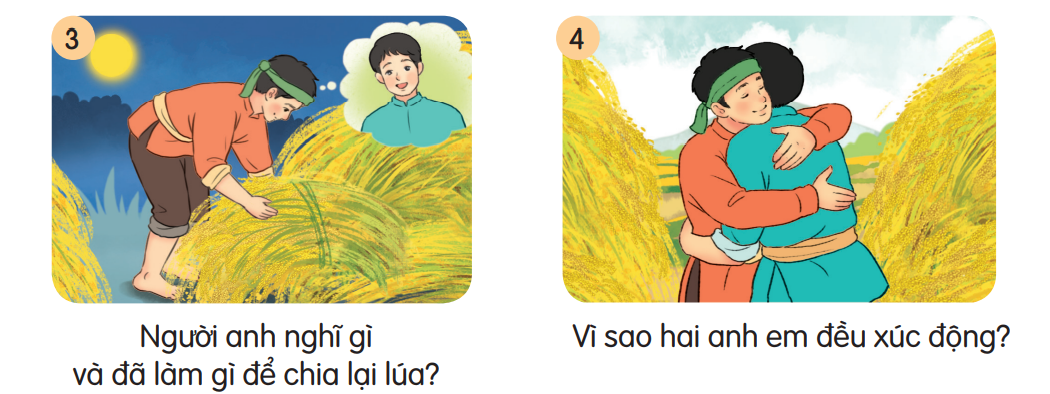 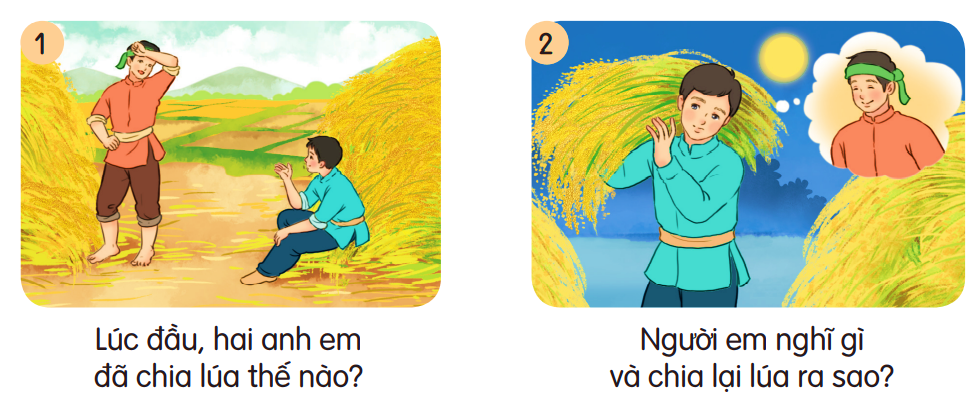 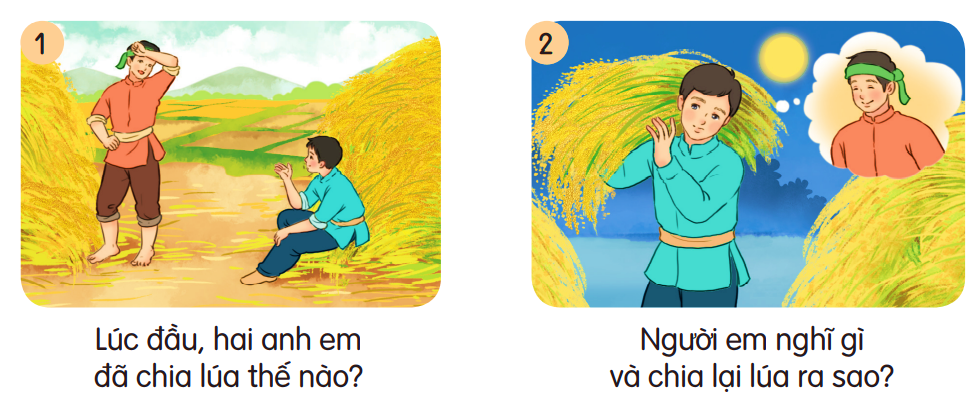 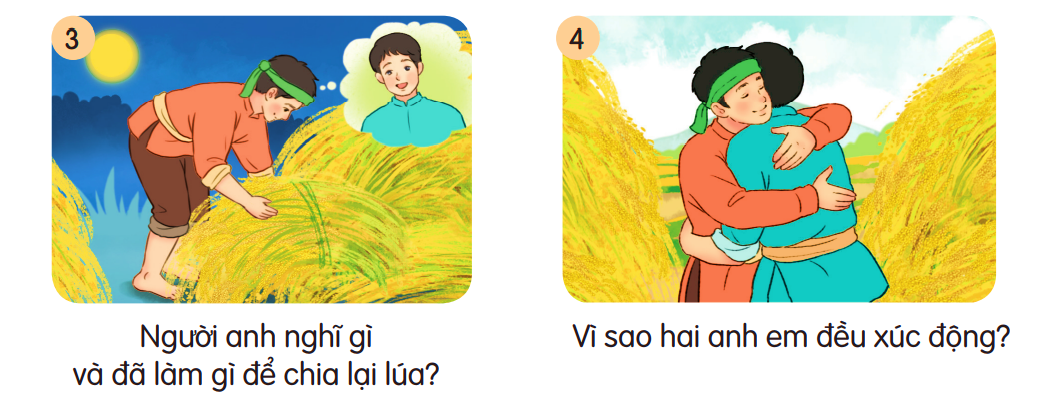 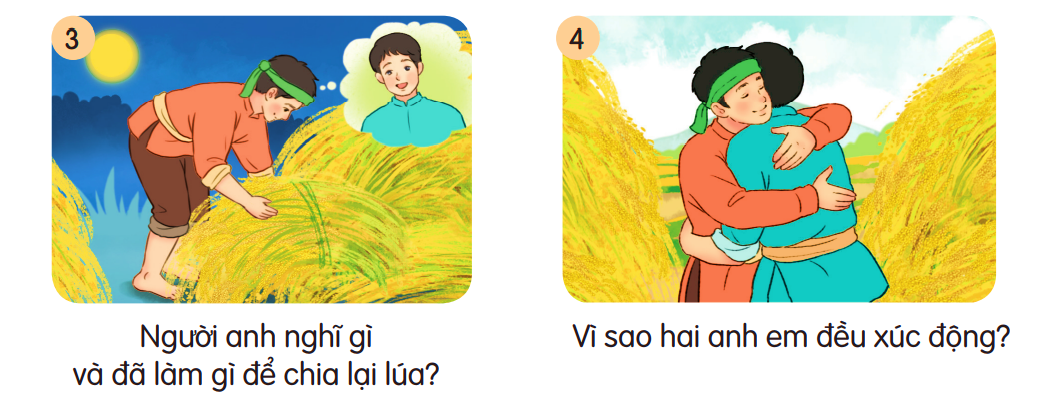 2. Nghe kể chuyện
[Speaker Notes: Kho ppt Phan Linh – 0916.604.268]
3. Chọn kể 1 – 2 đoạn của câu chuyện theo tranh.
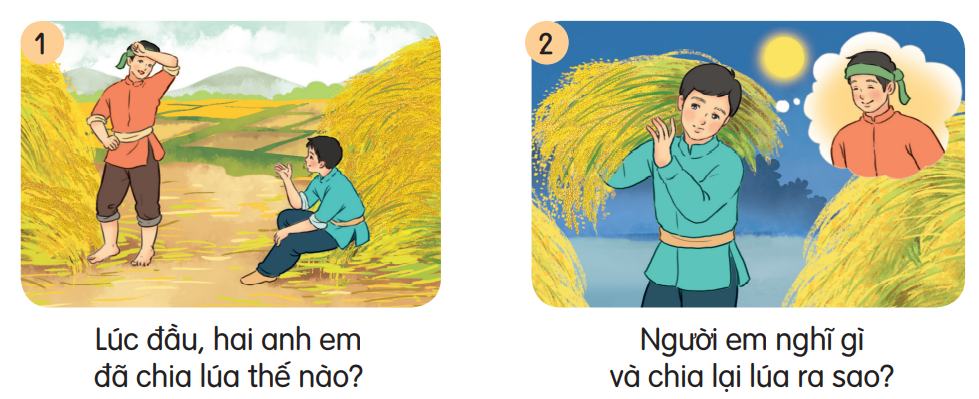 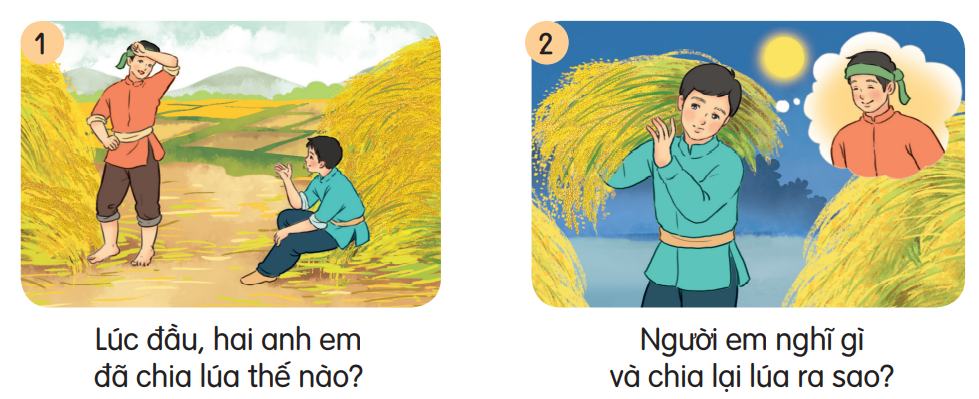 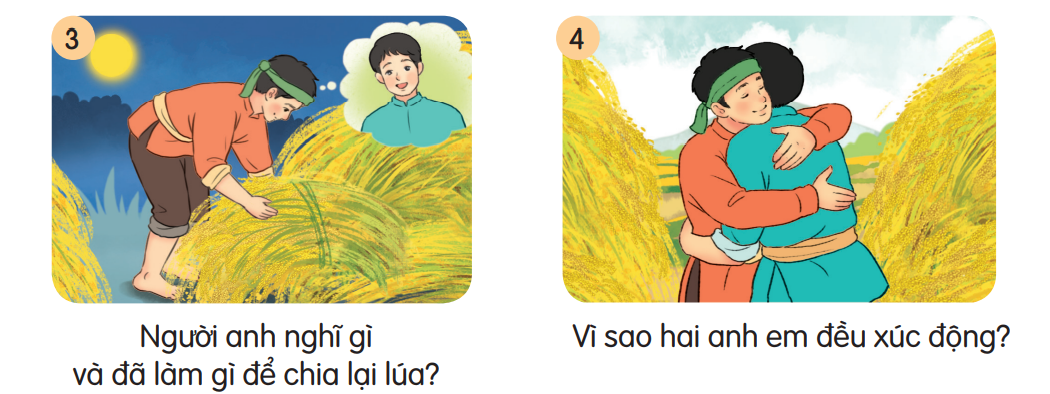 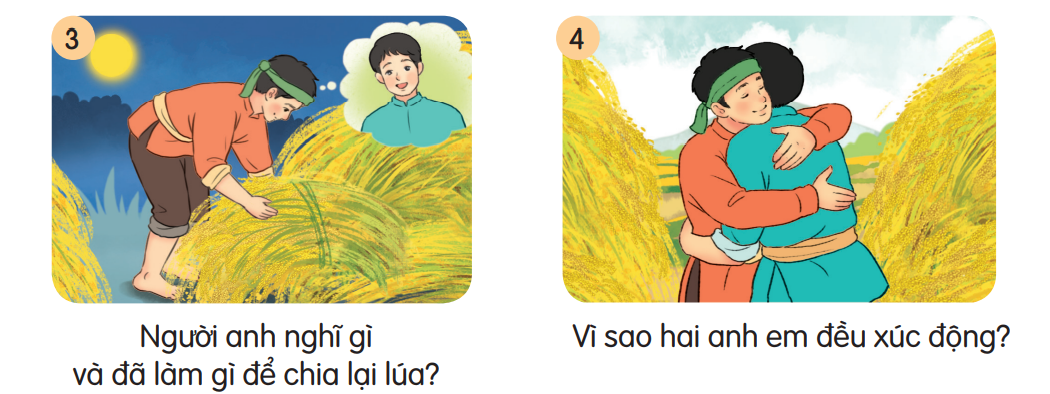 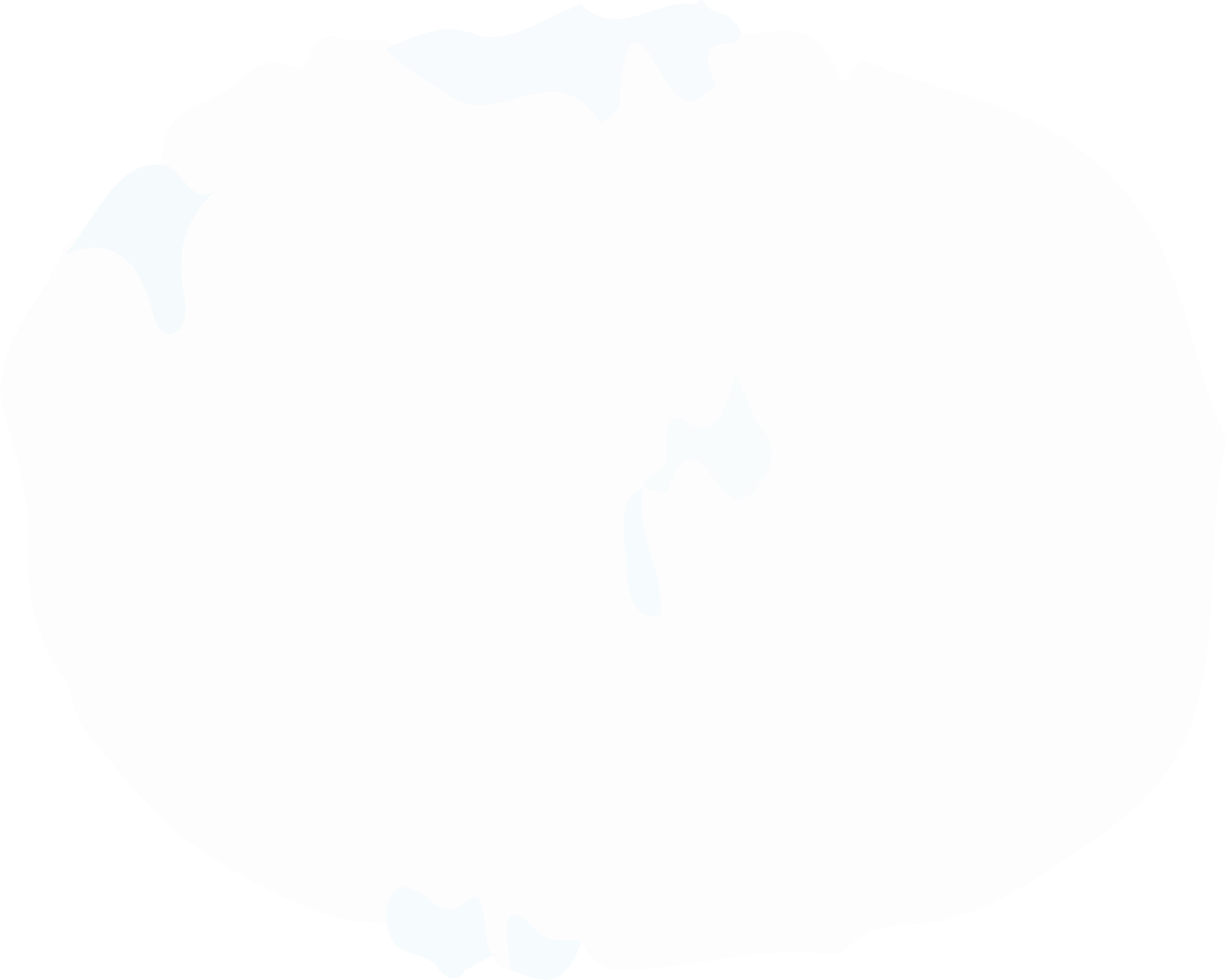 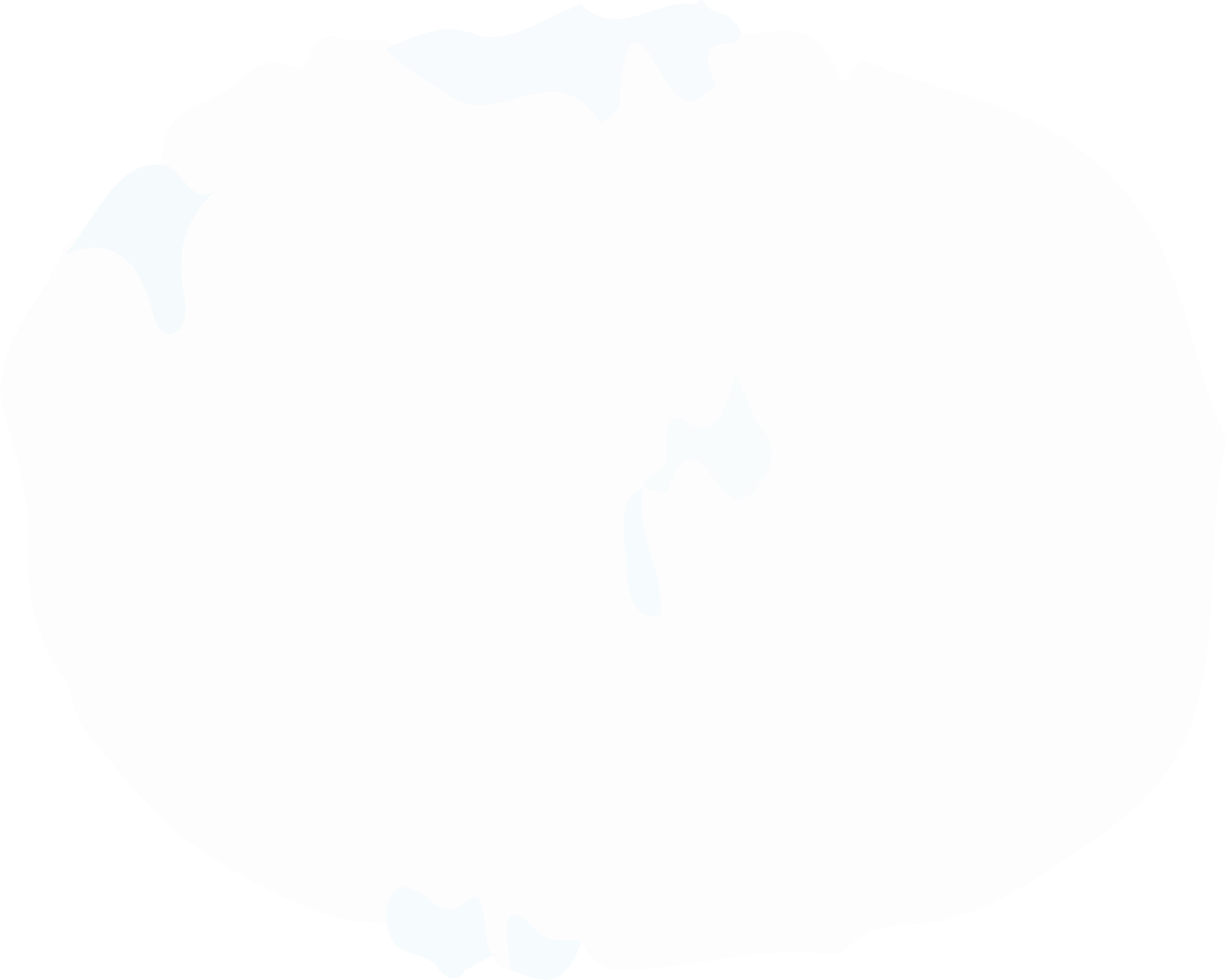 Bài học
Anh em trong một nhà nên yêu thương, nhường nhịn nhau.
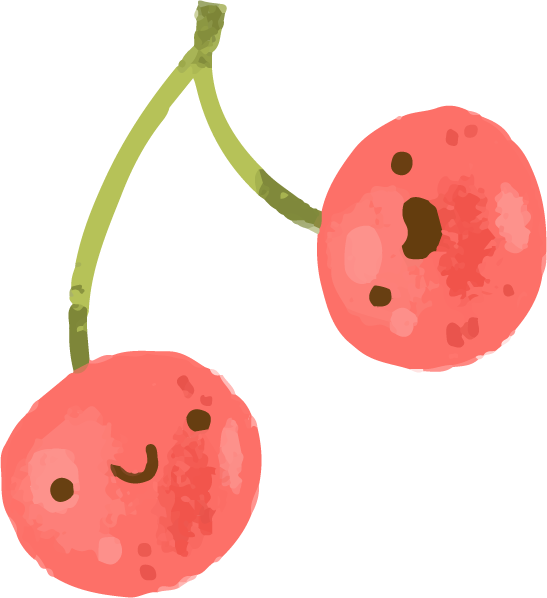 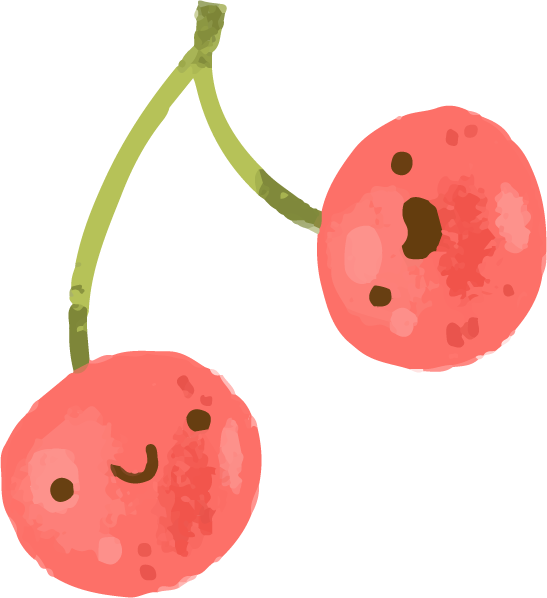 [Speaker Notes: Từ đó GV chốt ý nghĩa của câu chuyện. Gv linh động thay đổi nội dung nếu thấy chưa phù hợp]
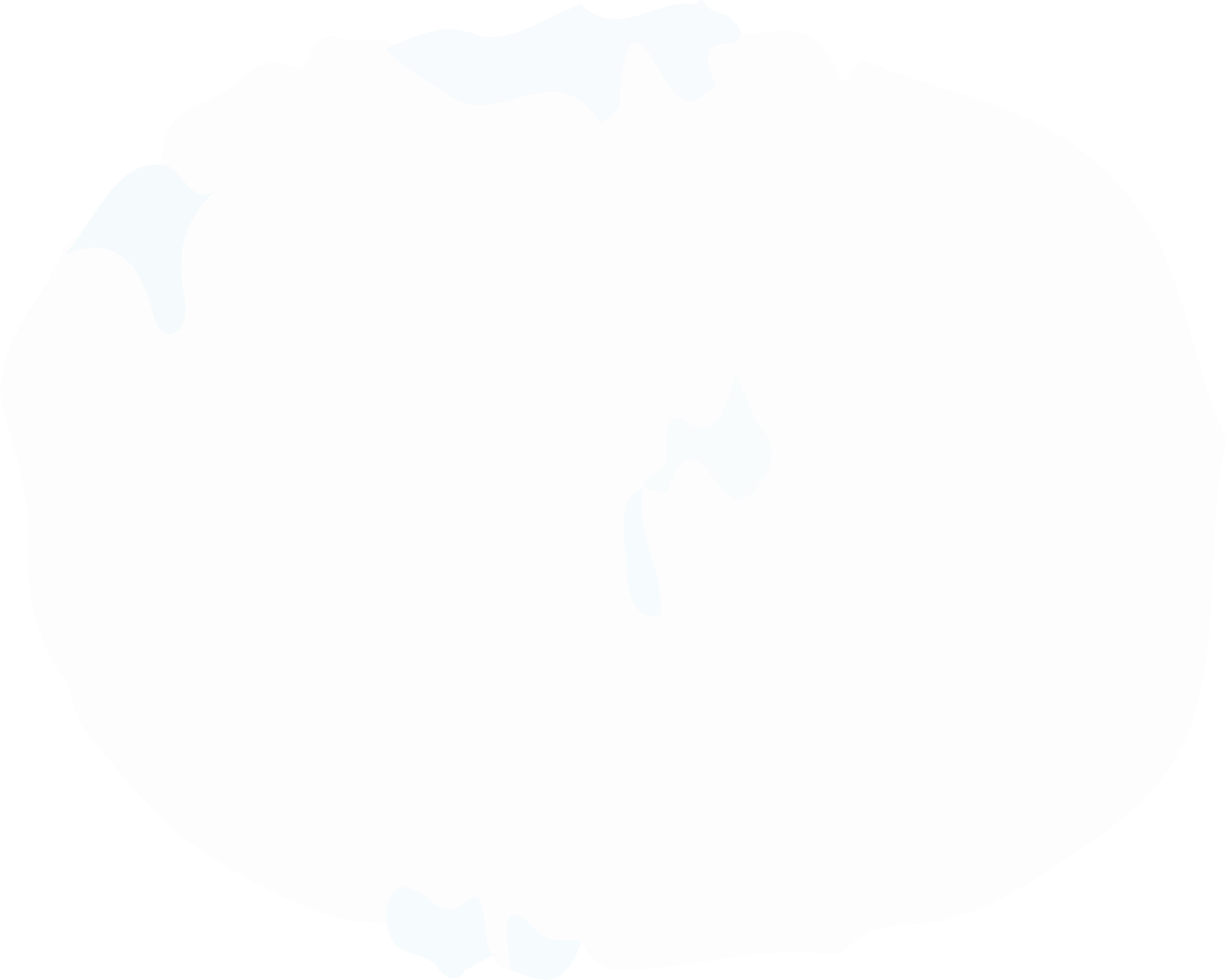 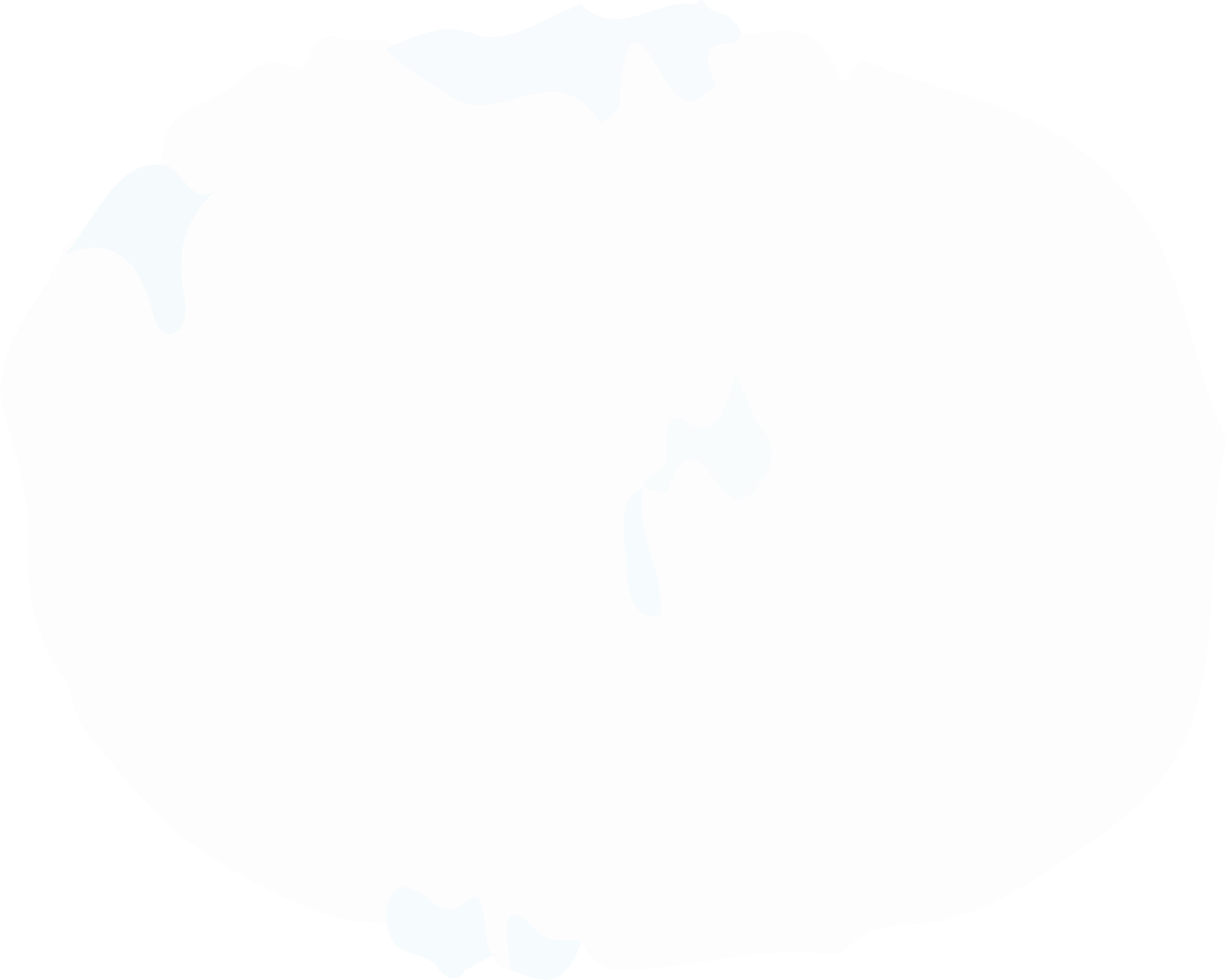 Dặn dò
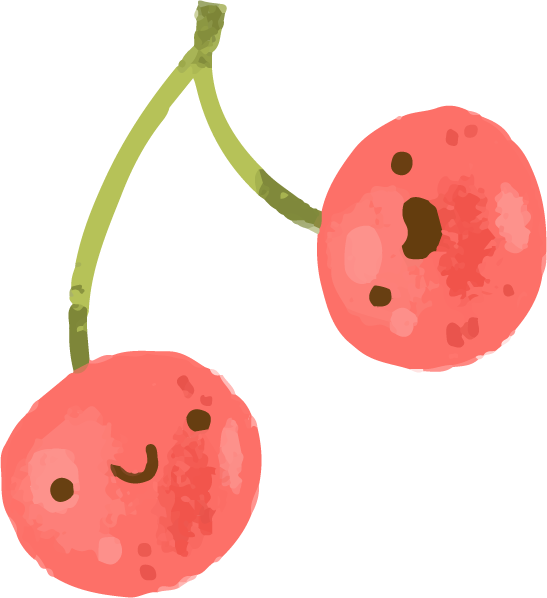 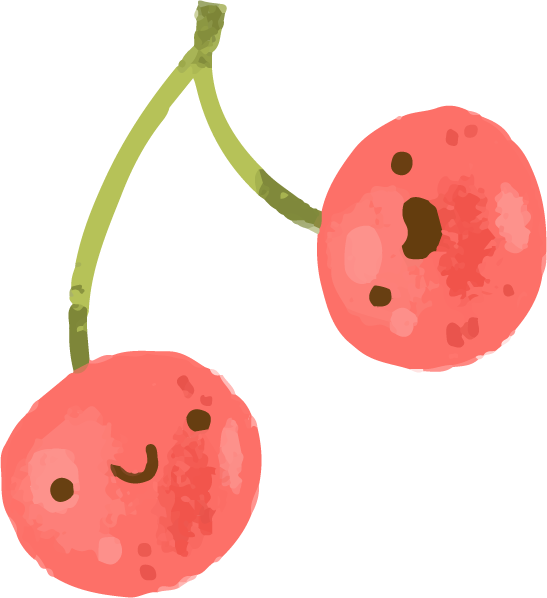 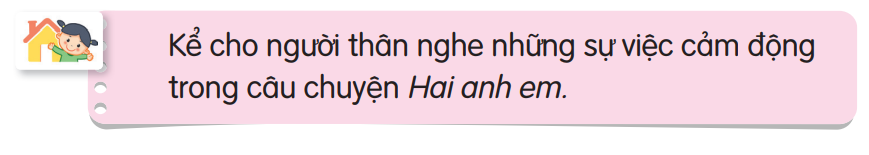 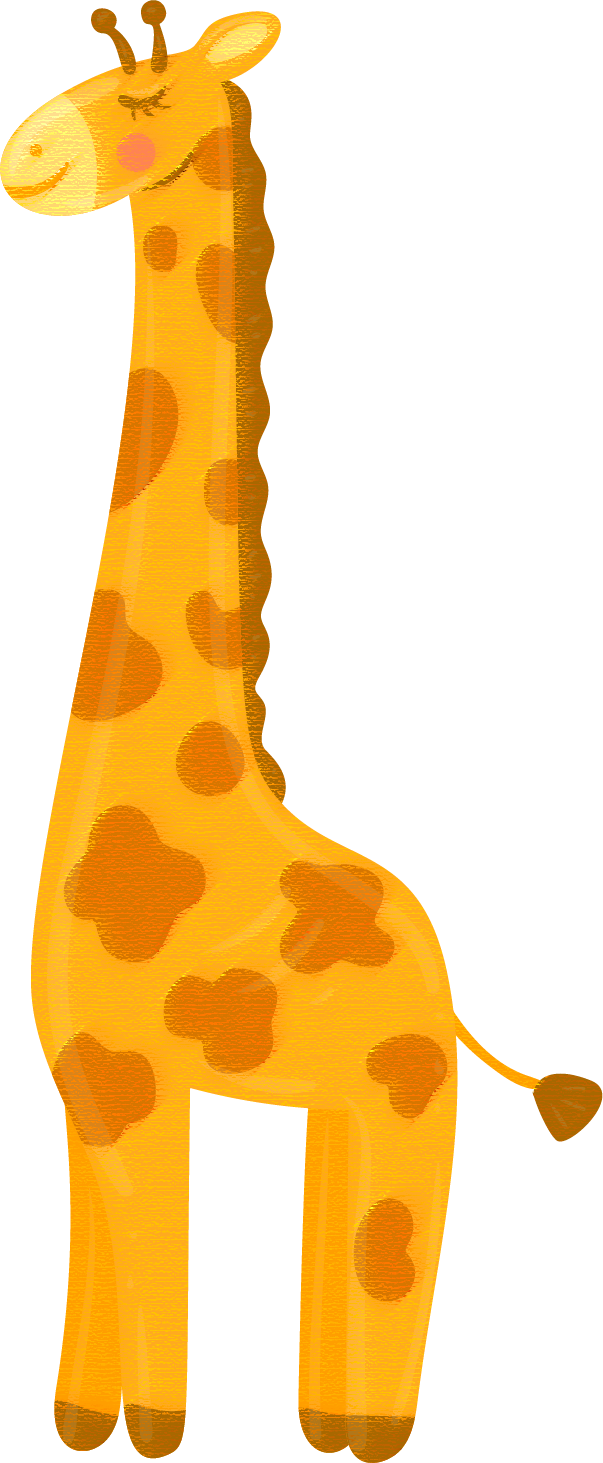 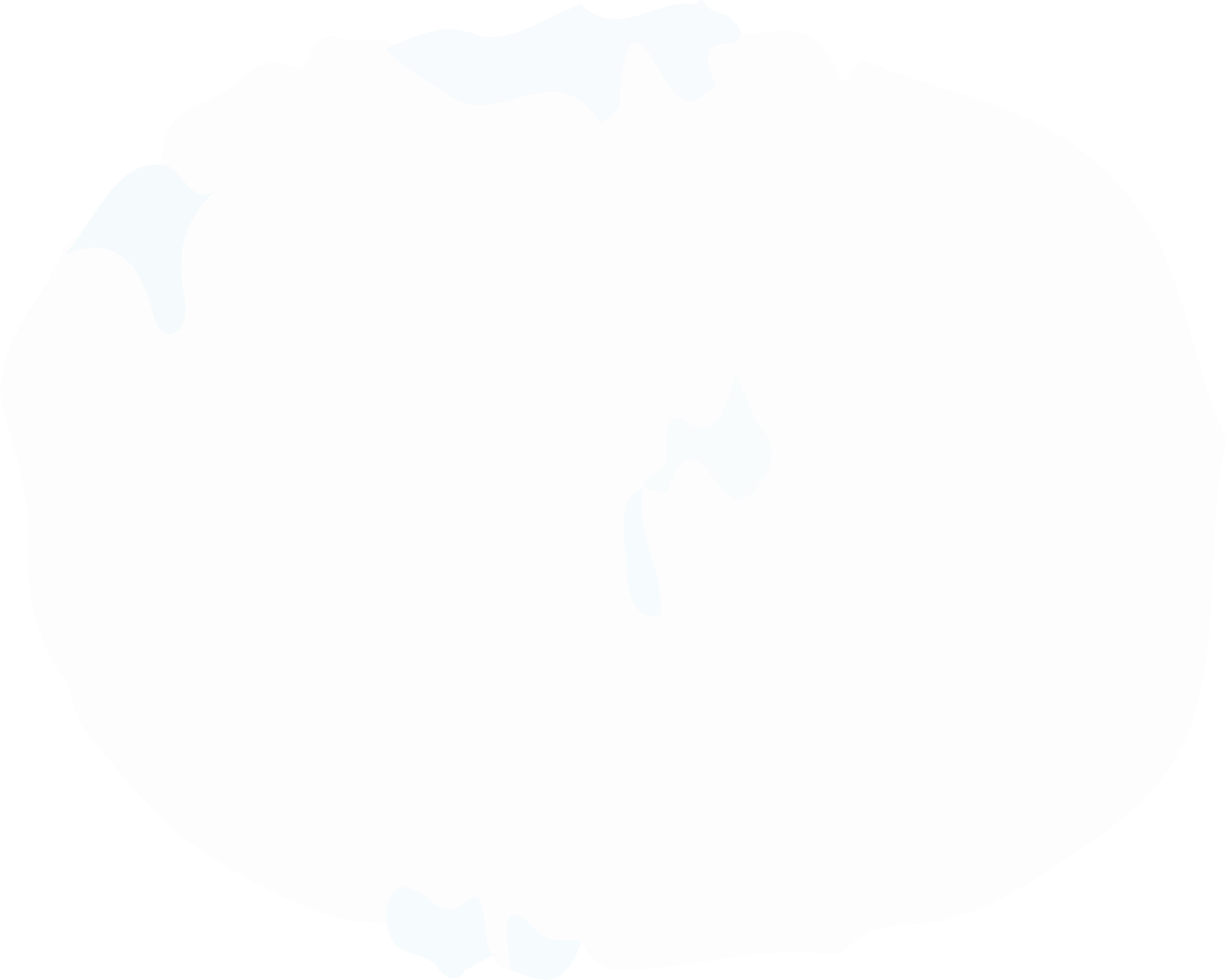 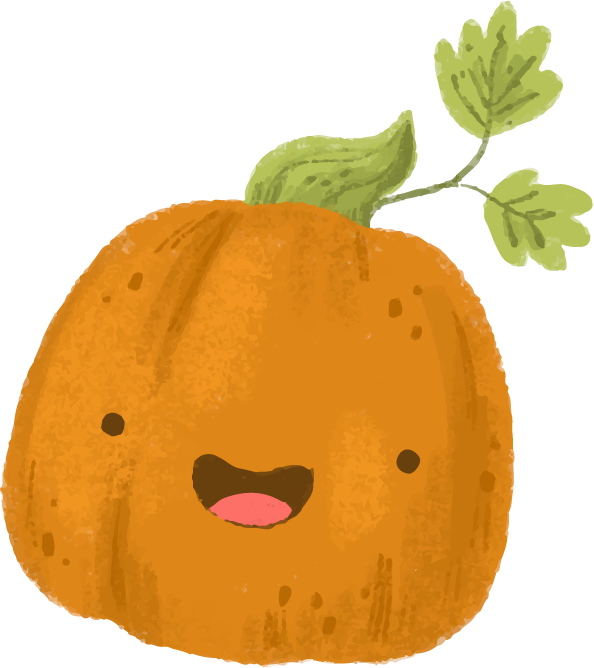 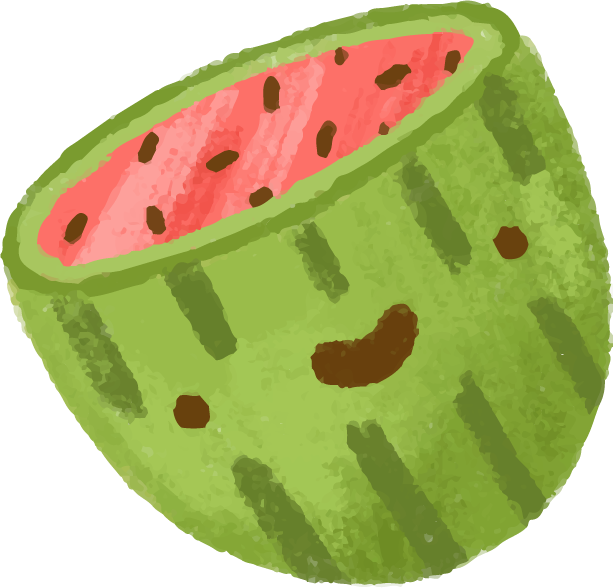 Alternative Resources
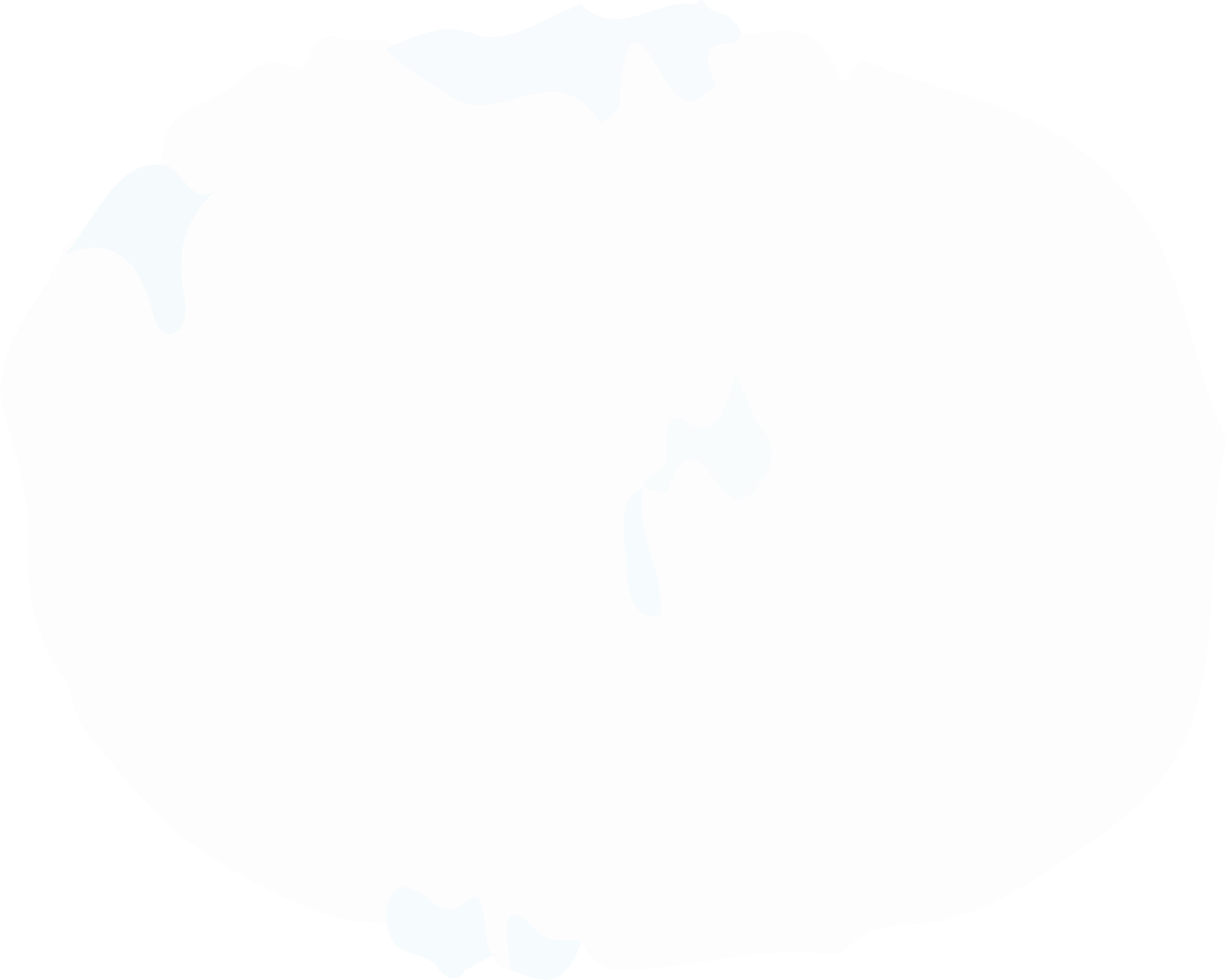 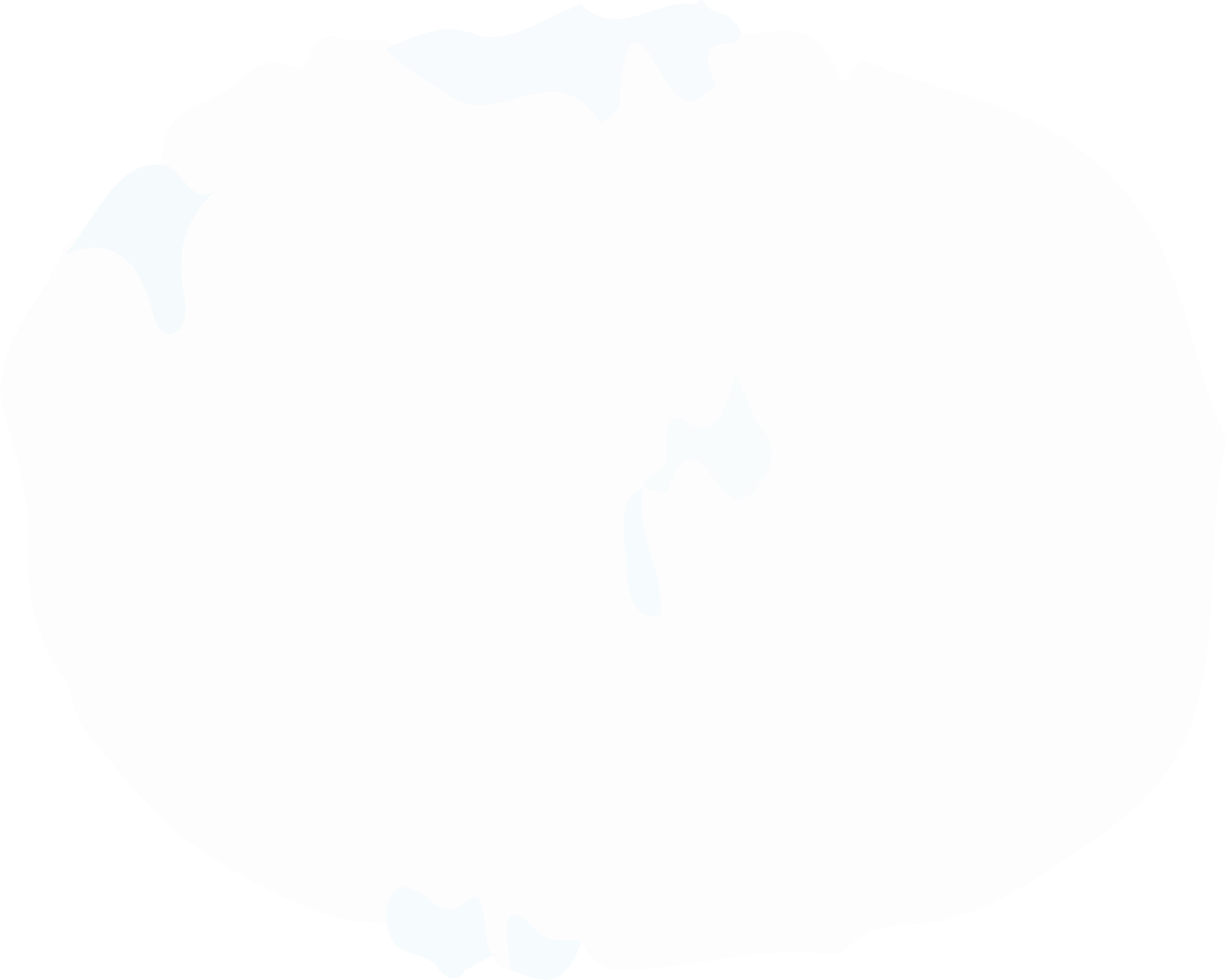 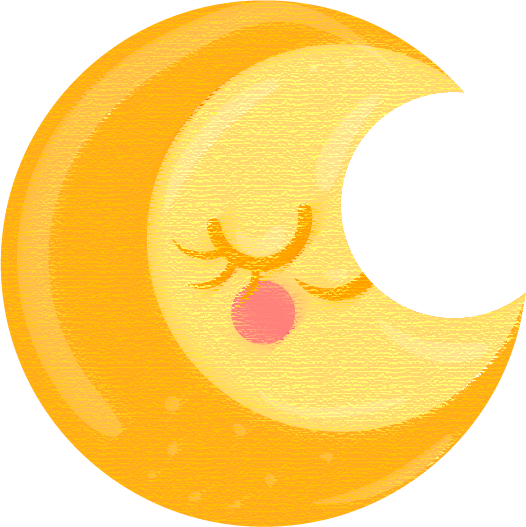 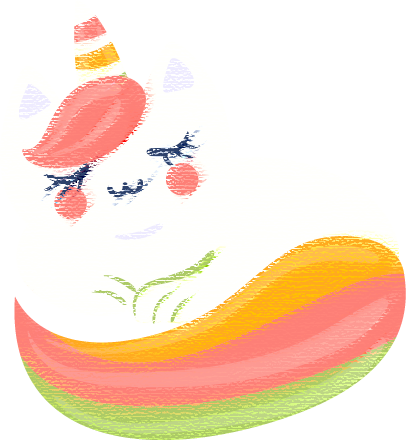 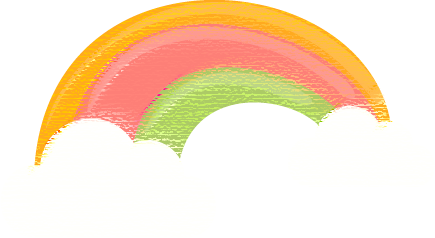 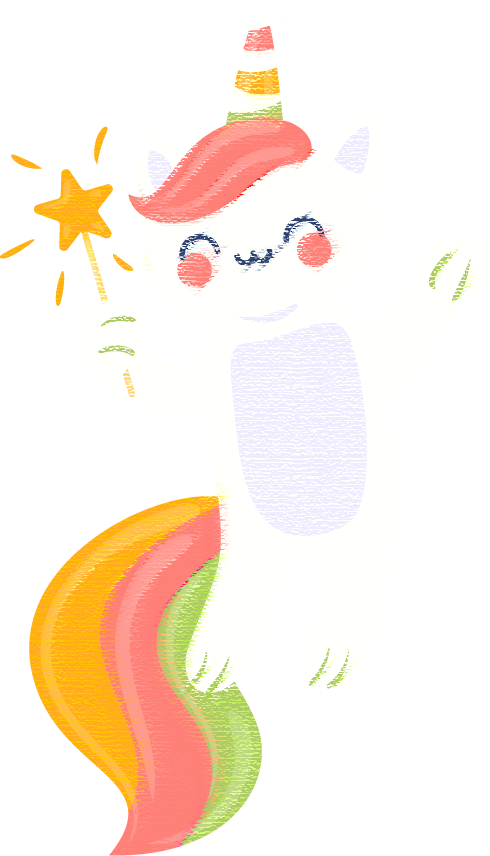 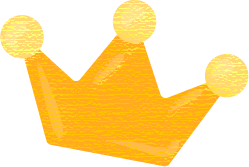 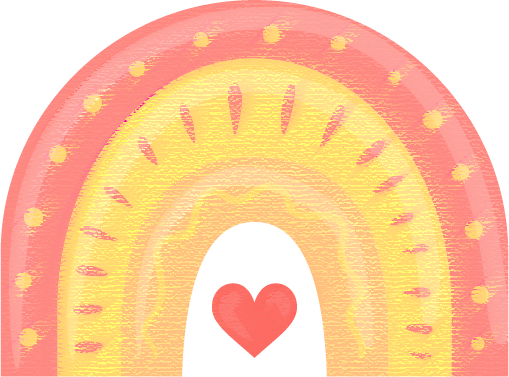 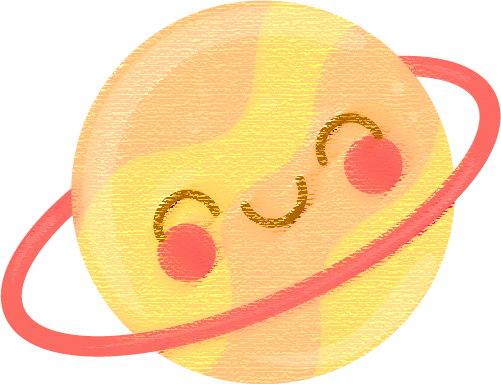 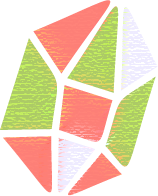